ΔΙ-ΕΙΚΟΝΙΚΟΤΗΤΑ ΣΤΗΝ ΕΙΚΟΝΟΓΡΑΦΗΜΕΝΗ ΑΦΗΓΗΣΗ
ΤΜΗΜΑ ΘΕΩΡΙΑΣ ΚΑΙ ΙΣΤΟΡΙΑΣ ΤΗΣ ΤΕΧΝΗΣ - ΑΣΚΤ
ΓΙΑΝΝΗΣ ΚΟΥΚΟΥΛΑΣ
3ο ΜΑΘΗΜΑΕΓΚΙΒΩΤΙΣΜΕΝΕΣ ΕΙΚΟΝΟΓΡΑΦHΣΕΙΣ (MISE EN ABYM, DROSTE EFFECT)ΚΑΙ ΠΑΛΙΜΨΗΣΤΕΣ ΑΝΑΠΛΑΙΣΙΩΣΕΙΣ
Η, μυστικιστικής και νοσταλγικής χροιάς, Aura του Walter Benjamin, την εποχή της μηχανικής αναπαραγωγιμότητας του έργου τέχνης, έχει δώσει τη θέση της στην έννοια του απολύτως άυλου, του έργου τέχνης που “δεν υπάρχει” ως πρωτότυπο.
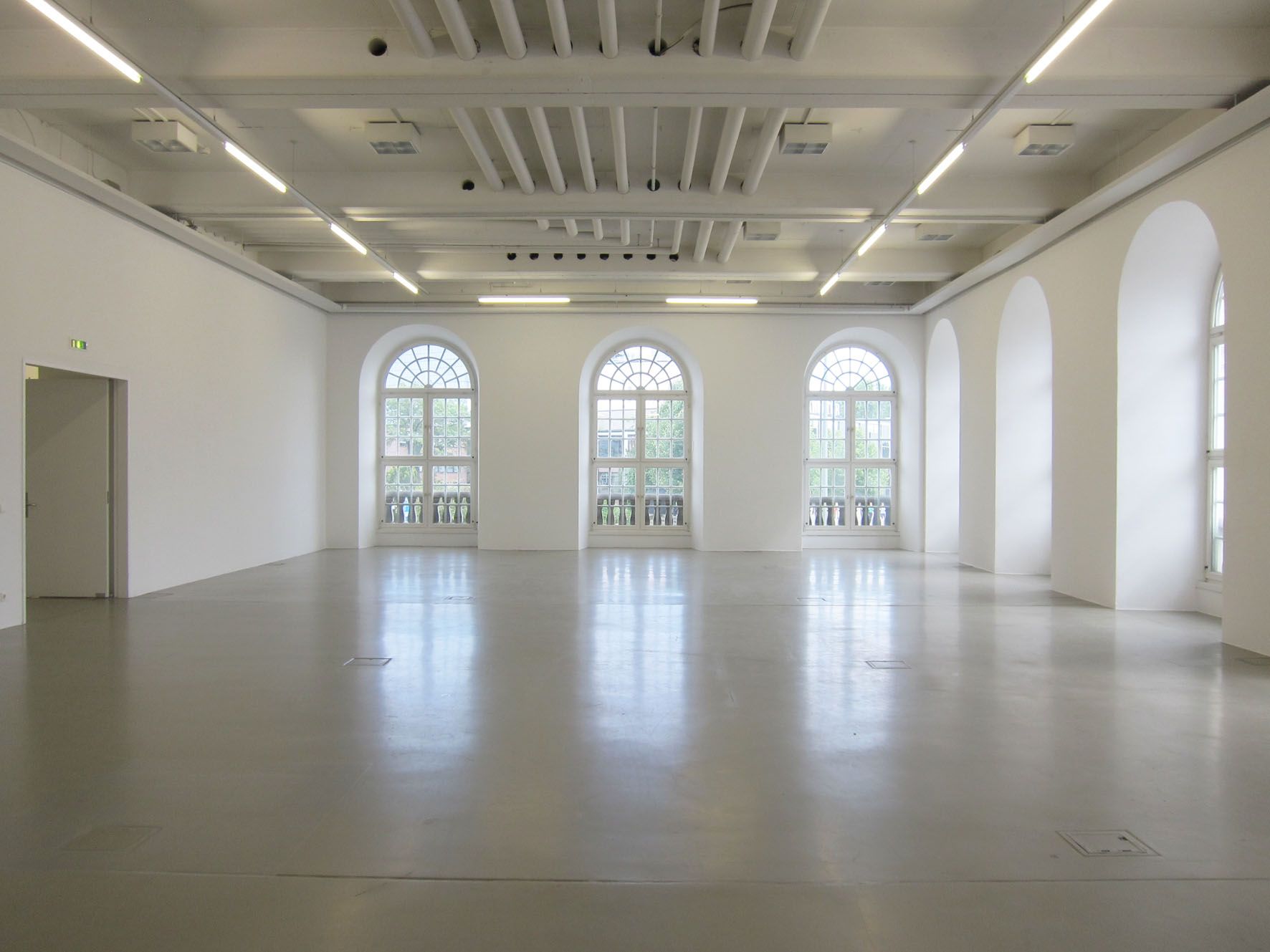 Ryan Gander, I Need a Meaning I Can Memorize, 2012
Την εποχή του “τέλους των μεγάλων αφηγήσεων” (Lyotard), του “τέλους της ιστορίας” (Fukuyama), του “θανάτου του Θεού” (Nietsche), του “θανάτου του συγγραφέα” (Foucault, Barthes), της (μεσσιανικής;) έλευσης του τέλους της τέχνης (Hegel), το έργο τέχνης ως πολλαπλότητα, ανατροφοδοτείται, γεννιέται και πεθαίνει κάθε μέρα από κάθε διάδοχό του.
Πόσες εικόνες χωράνε σε μια εικόνα ;Η «Ιδιωτική Πινακοθήκη» του Ζωρζ Περέκ (1979)Το «Άγνωστο Αριστούργημα» του Ονορέ ντε Μπαλζάκ (1831)Οι πίνακες του Τζιοβάνι Πάολο Πανίνι (18ος αι.)
Isabelle Vernay Leveque, 1981
Giovanni Paolo Panini, 
Collection of Cardinal Silvio Valenti Gonzaga, 1740
,
Giovanni Paolo Panini, Modern Rome, 1753-1757
Giovanni Paolo Panini, Modern Rome, 1753-1757
Giovanni Paolo Panini, Ancient Rome, 1758
Giovanni Paolo Panini, Ancient Rome, 1754-1757
Κινεζικό (πρωτότυπο;) αντίγραφο
Andrea Volo, La Pagina Finita, 2000
Lluis Barba, Travelers in Time, 2012
Robert Rauschenberg, Erased de Kooning,1953
Jan Misset, 1904
Arthur Hanson, 1928
Pink Floyd, Ummagumma,1969
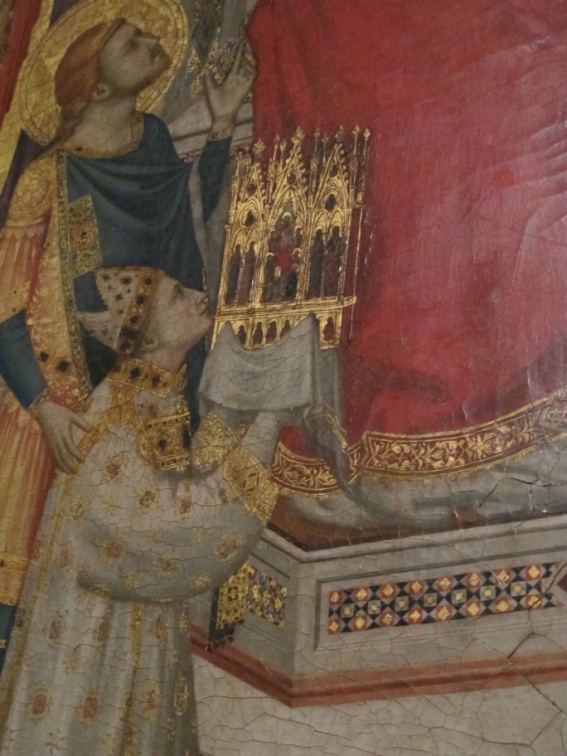 Giotto, 
Τρίπτυχο Stefaneschi, 
περ. 1320
M. C. Escher, 
Print Gallery, 
1956
https://auralcrave.com/en/2017/10/29/la-gallery-of-prints-of-escher-the-painting-that-just-the-computer-managed-to-finish/
,
Paul Kirchner, The Bus, 1987
Milo Manara, 1984
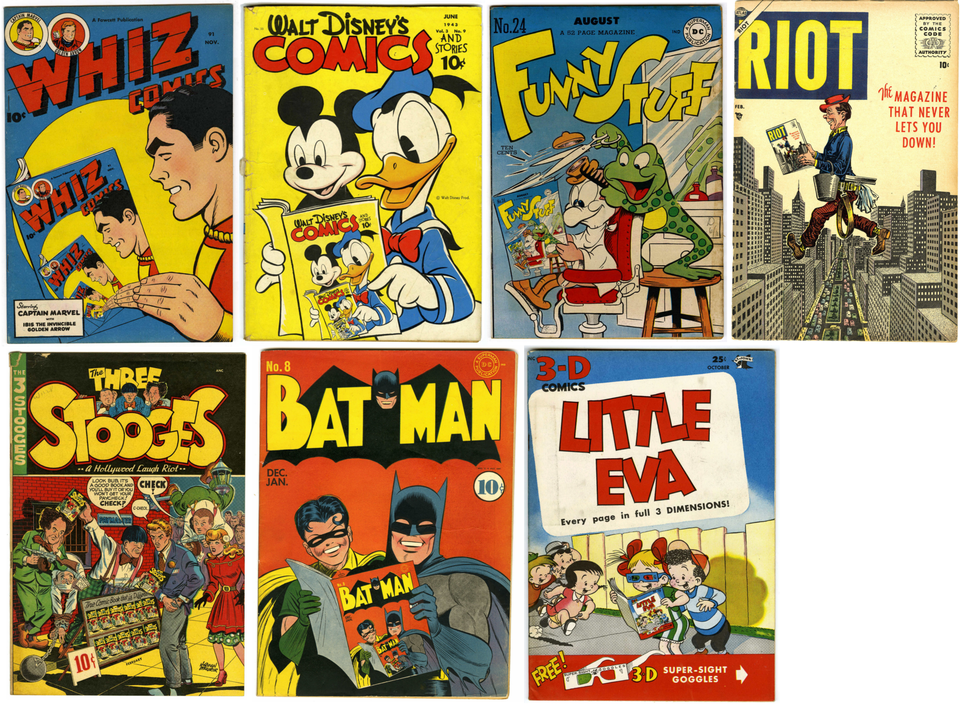 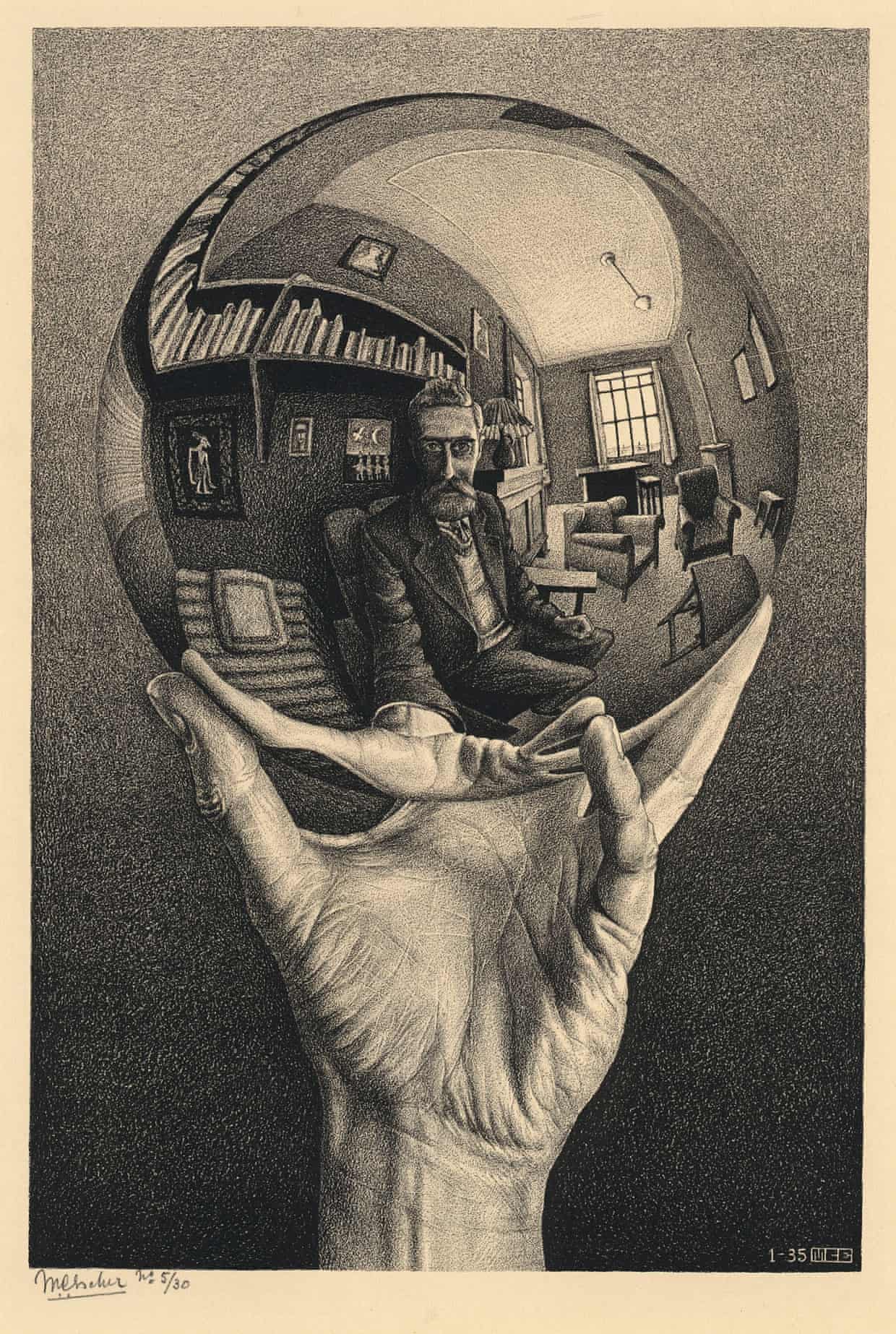 M. C. Escher, 
Hand with a Reflecting Sphere, 
1935
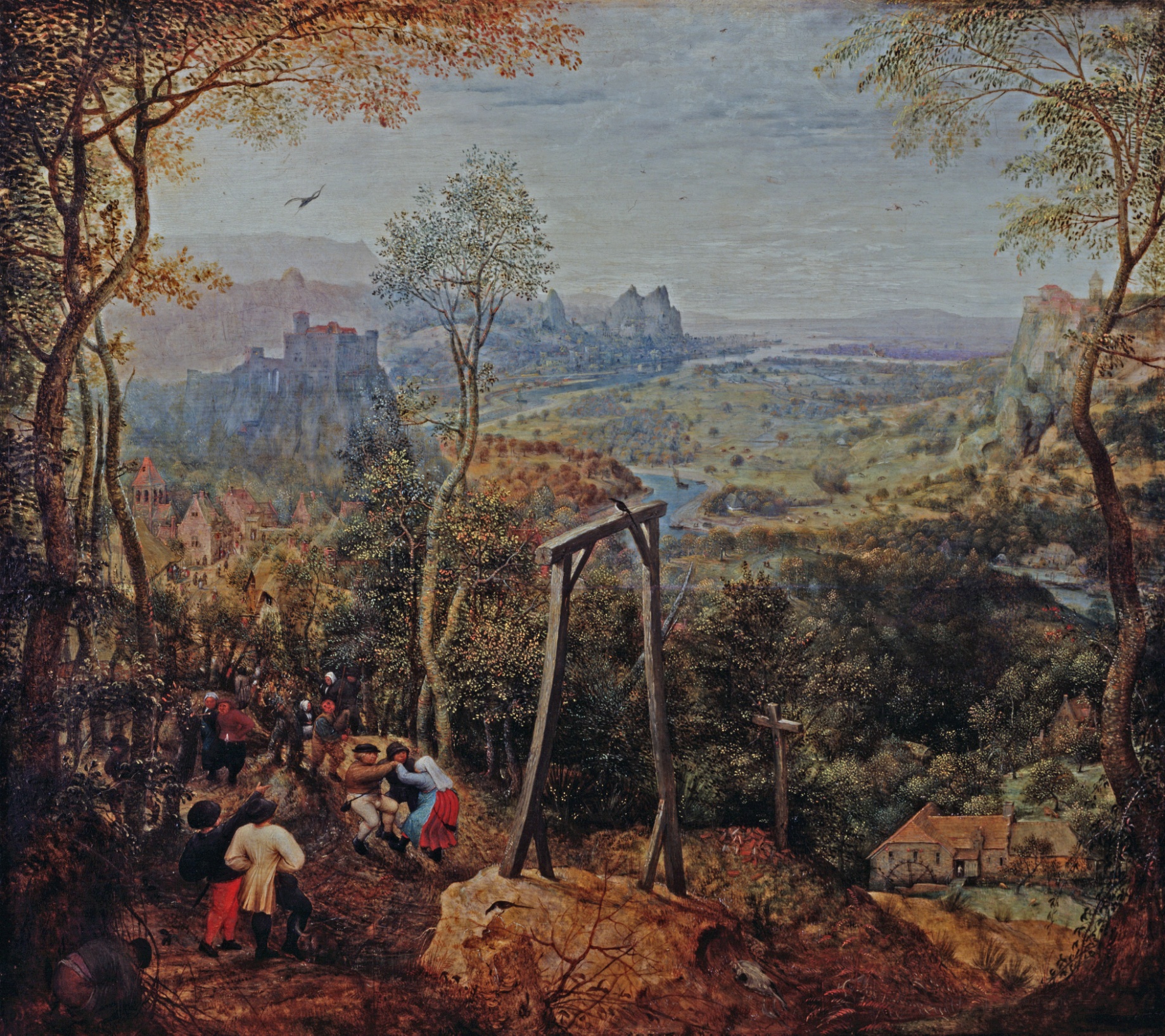 Pieter Bruegel the Elder, Magpie on the Gallows, 1568
M. C. Escher, 
Ascending and Descending, 
1960
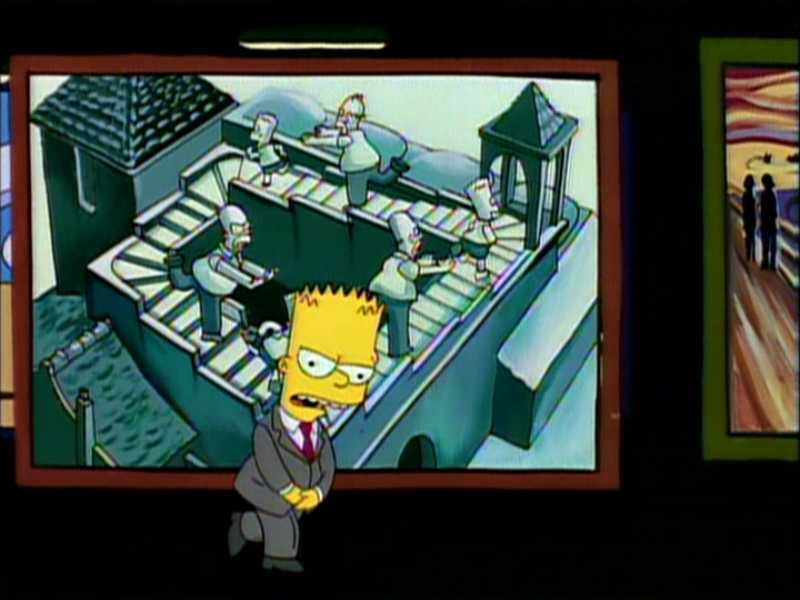 The Simpsons, 1993
The Simpsons, 2007
Giovanni Battista Piranesi, The Gothic Arch (Imaginary Prisons), 1761
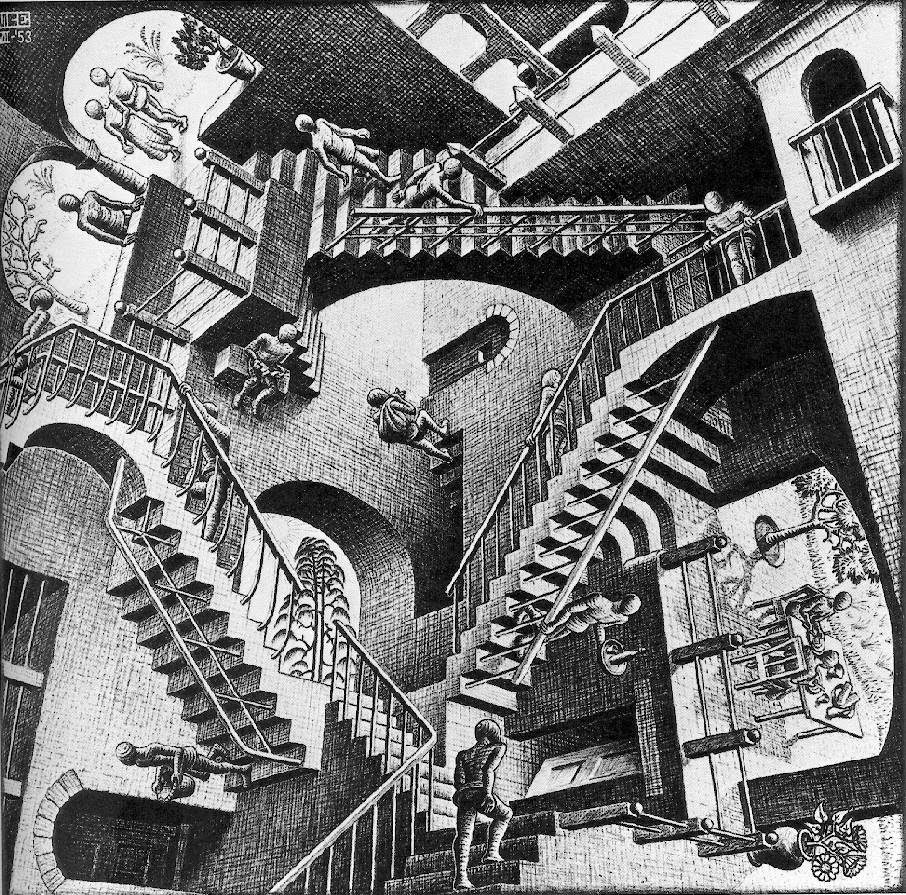 M. C. Escher, 
Relativity, 
1953
Eric Shanower, 
Gabriel Rodriguez, 
Nelson Daniel, 
Little Nemo Returns in Slumberland, 
2014
Eric Shanower, 
Gabriel Rodriguez, 
Nelson Daniel, 
Little Nemo Returns in Slumberland, 
2014
Eric Shanower, 
Gabriel Rodriguez, 
Nelson Daniel, 
Little Nemo Returns in Slumberland, 
2014
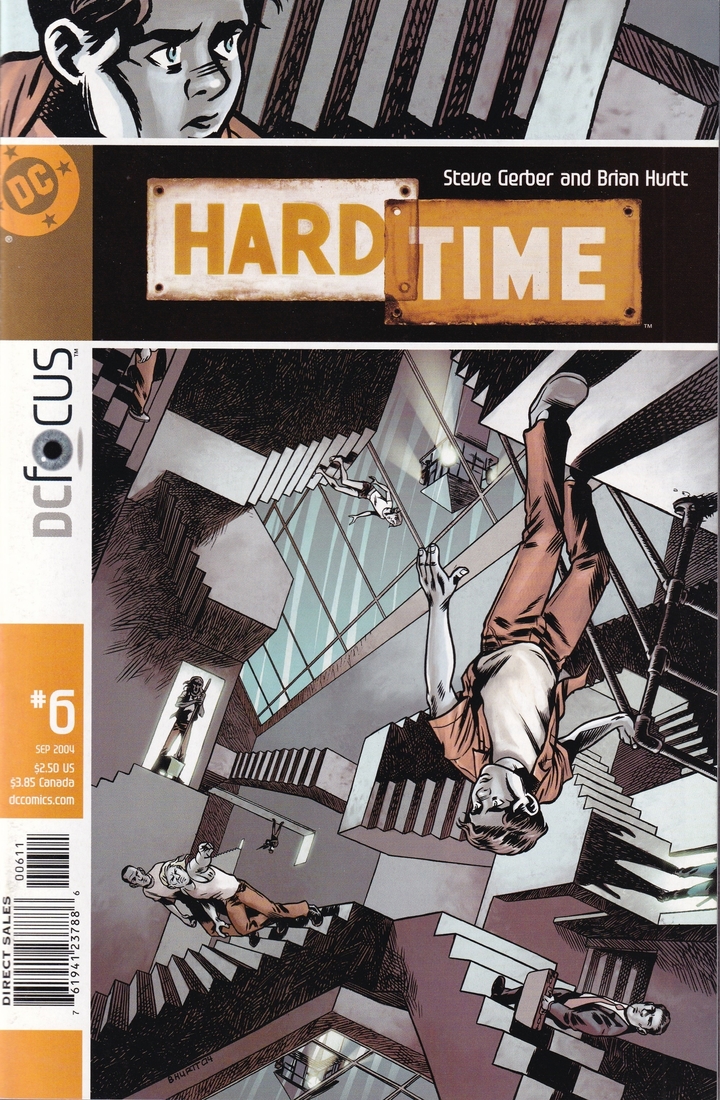 Steve Gerber, Brian Hurtt, Hard Time #6, 
2004
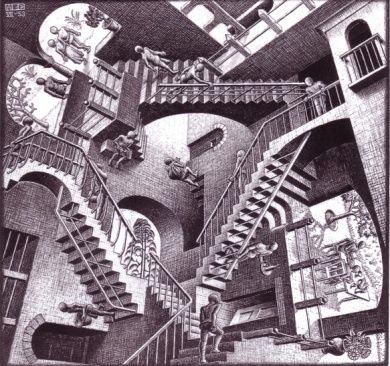 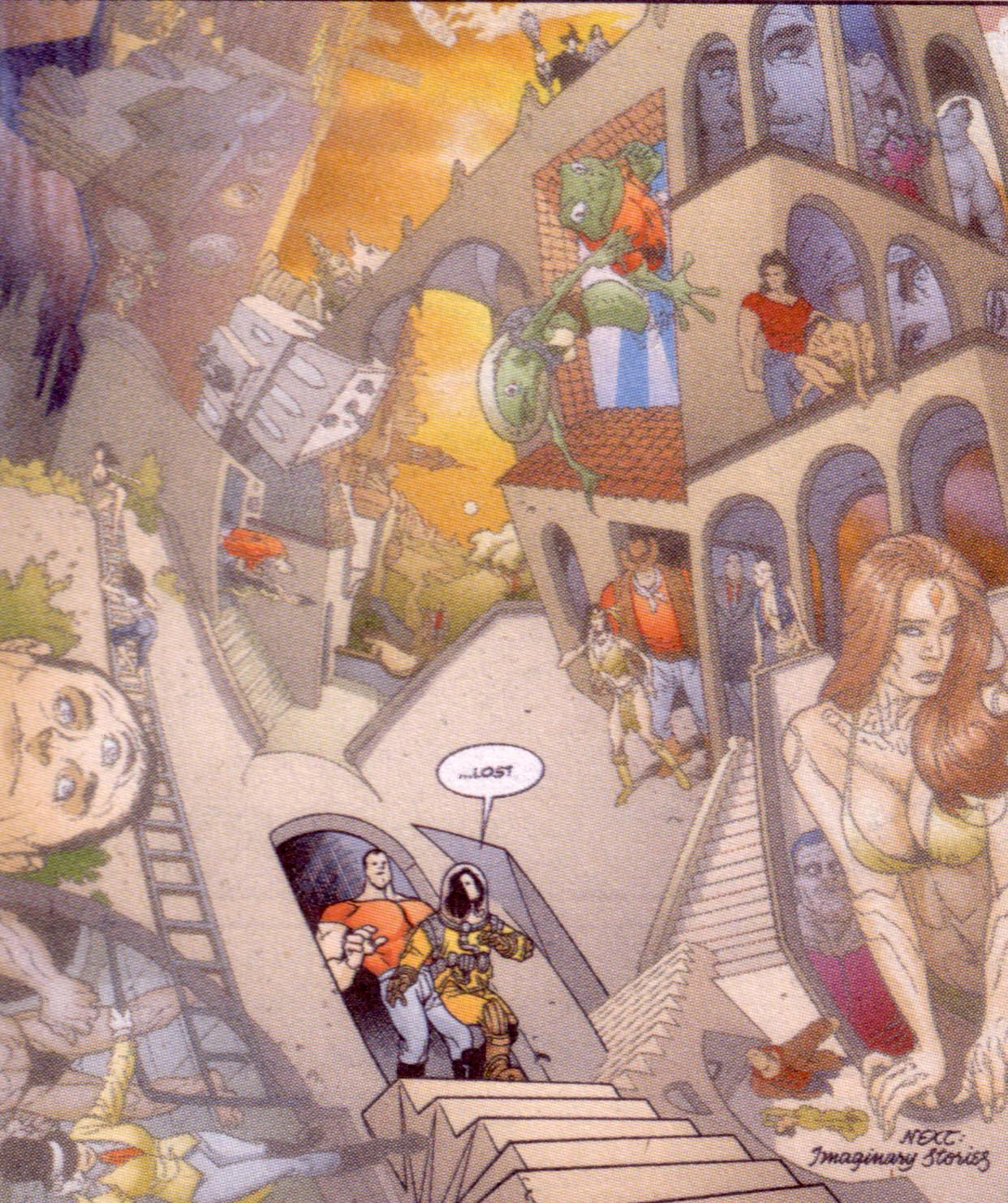 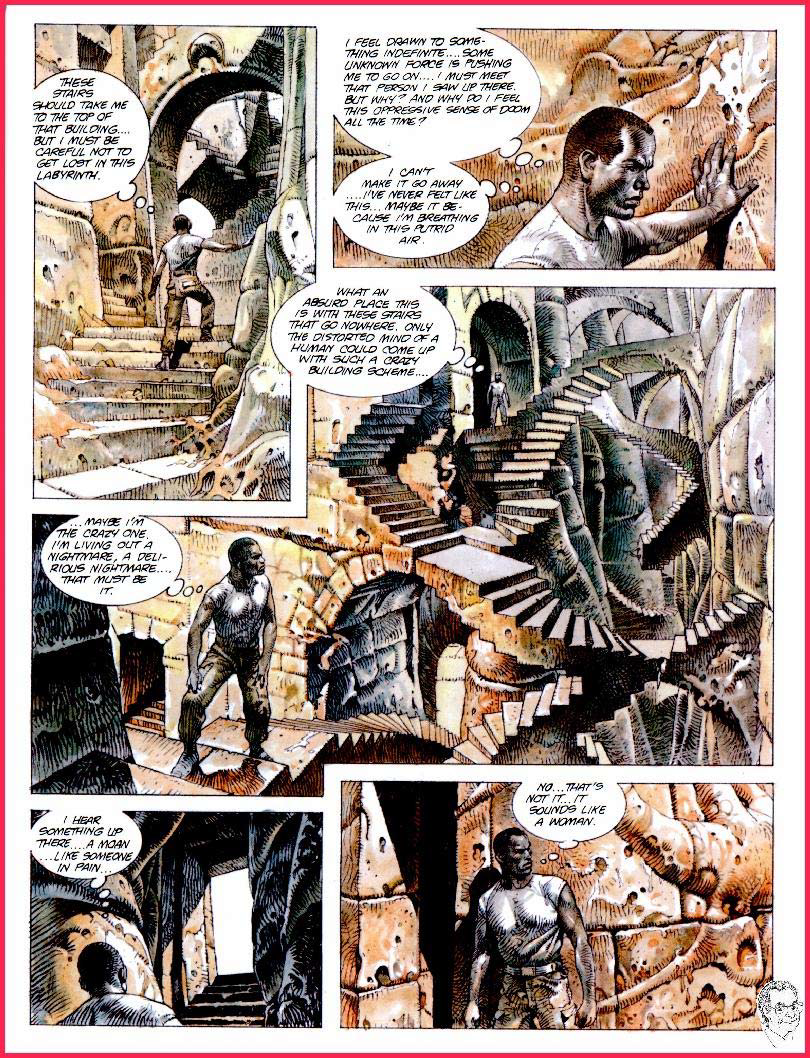 Paolo Eleuteri Serpieri, Creatura, 
1990
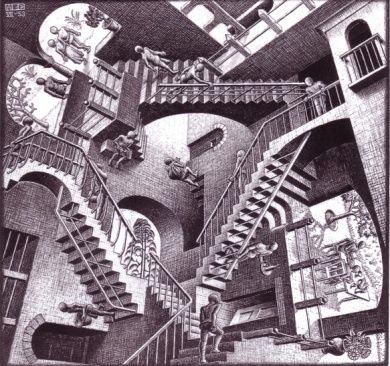 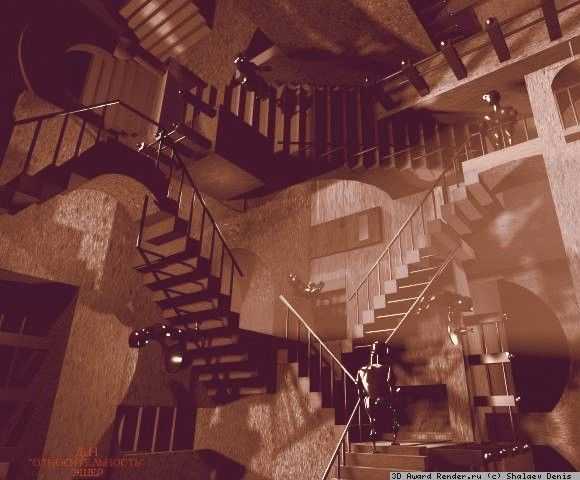 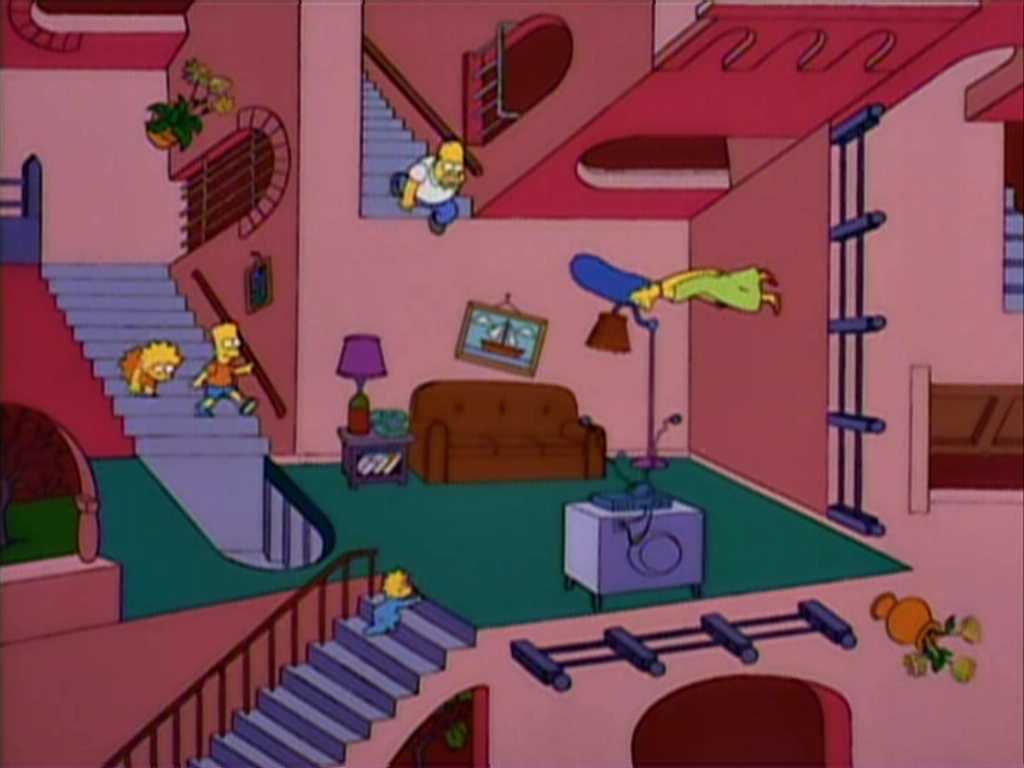 The Simpsons, 1994
Family Guy, 2007
Futurama, 1999
Rick Trembles, 
Motion Picture Purgatory, 
2002
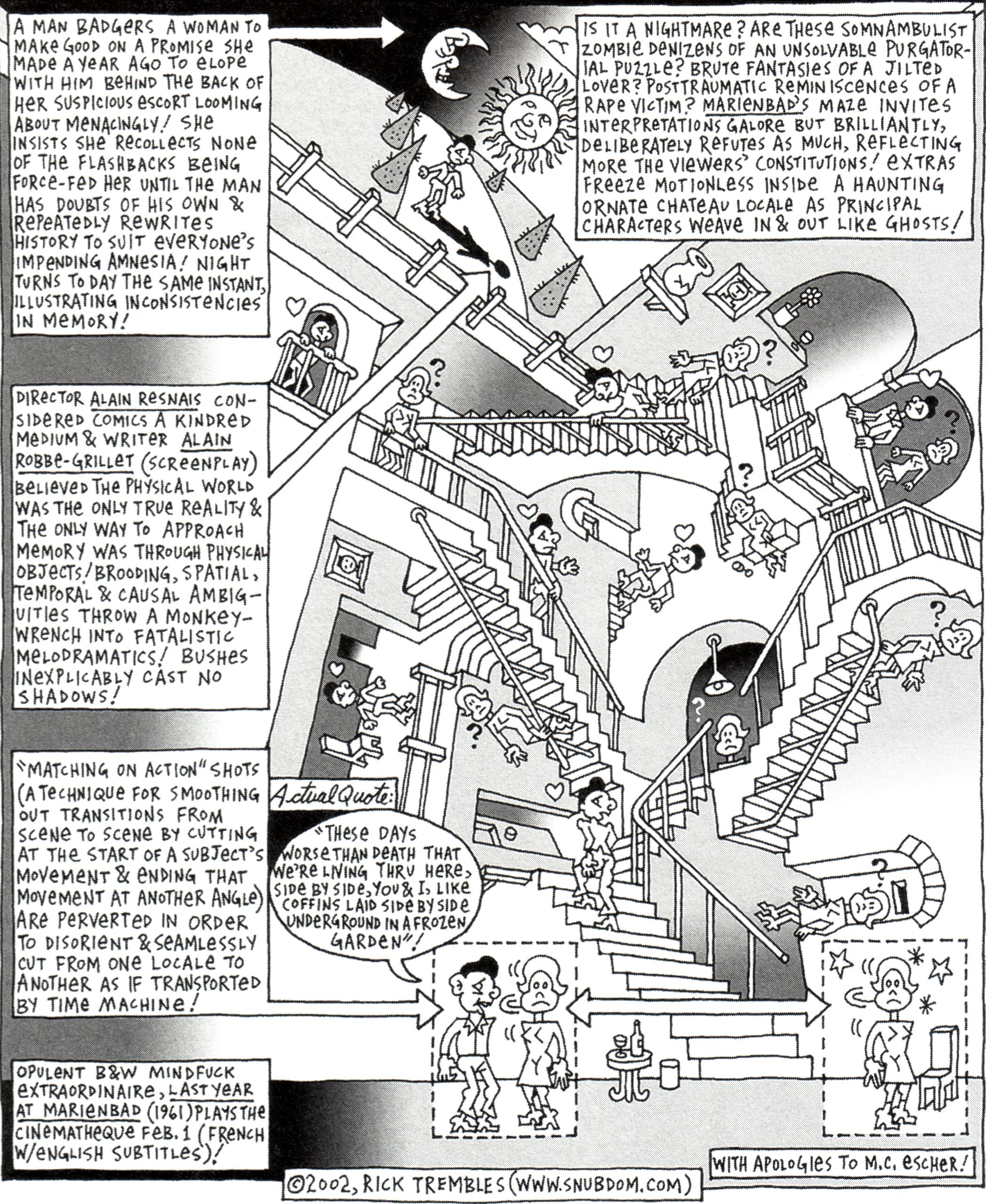 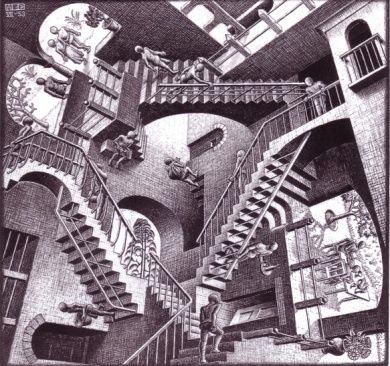 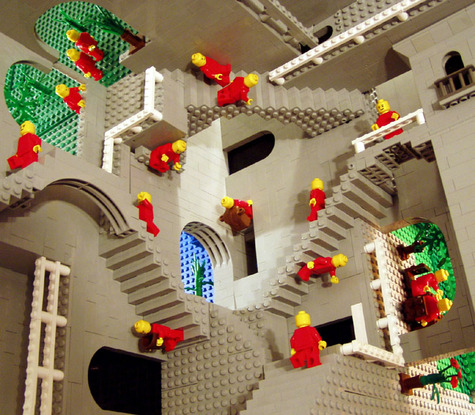 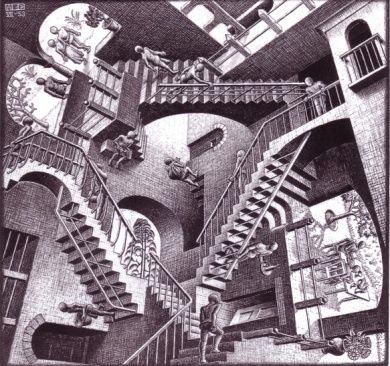 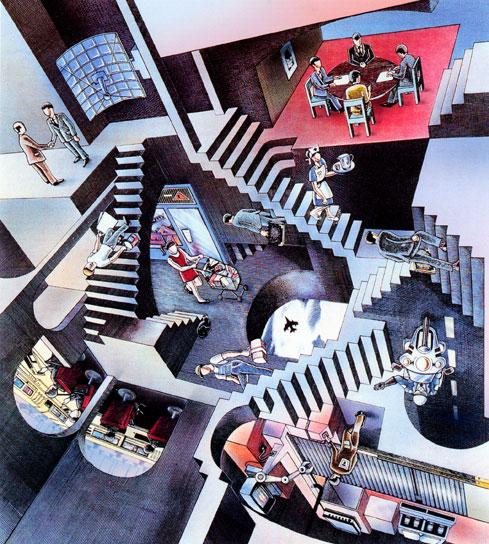 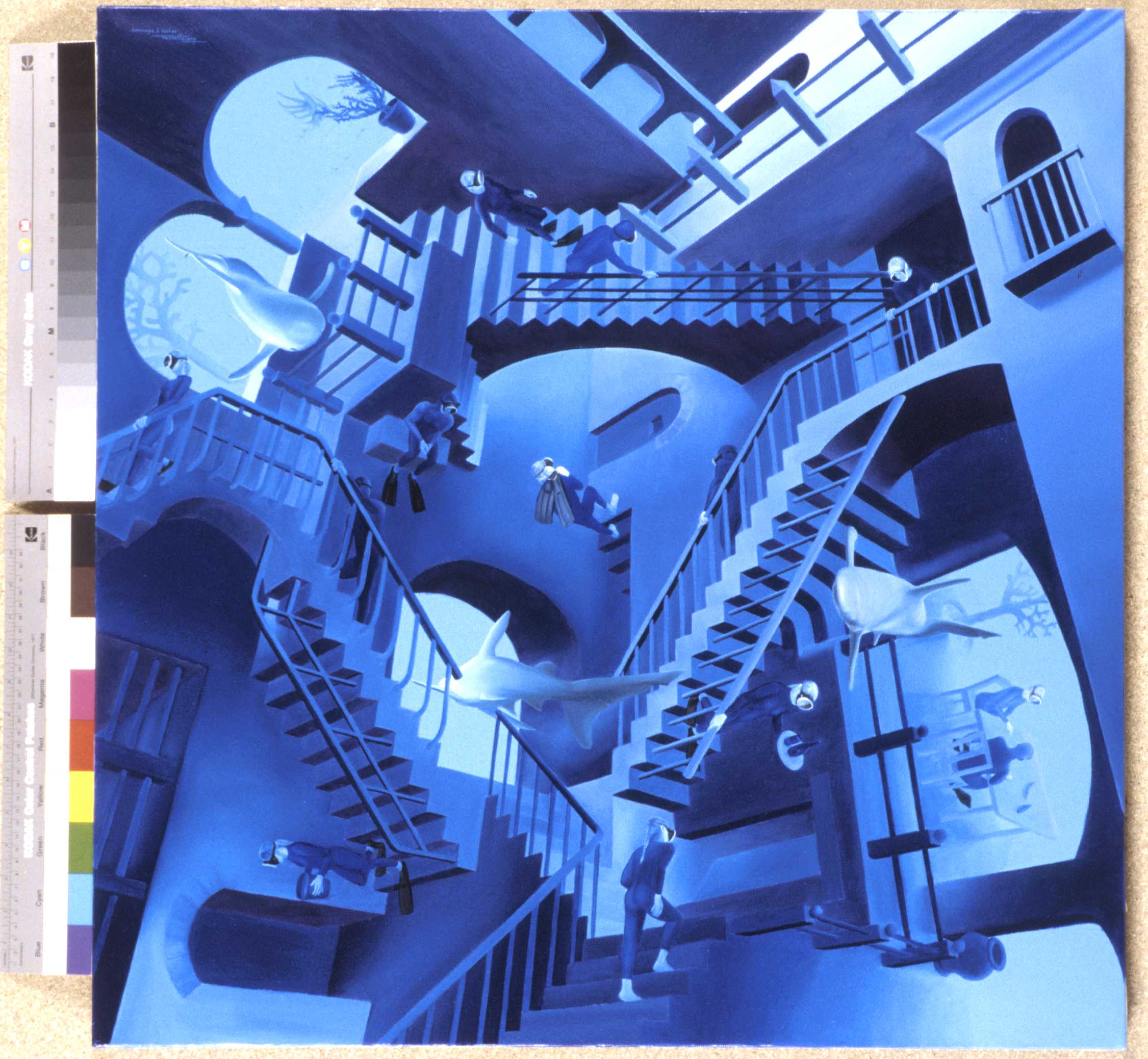 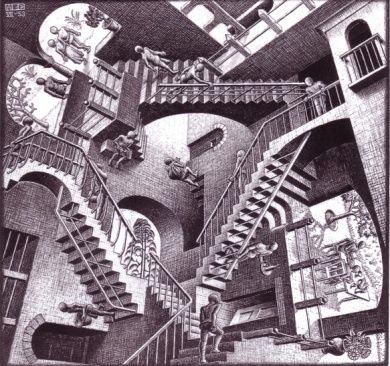 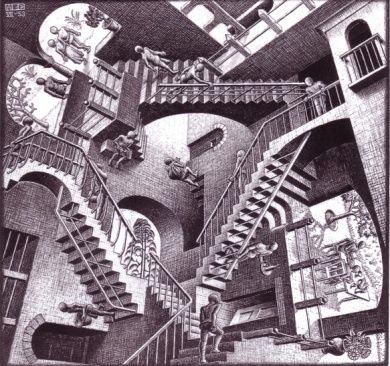 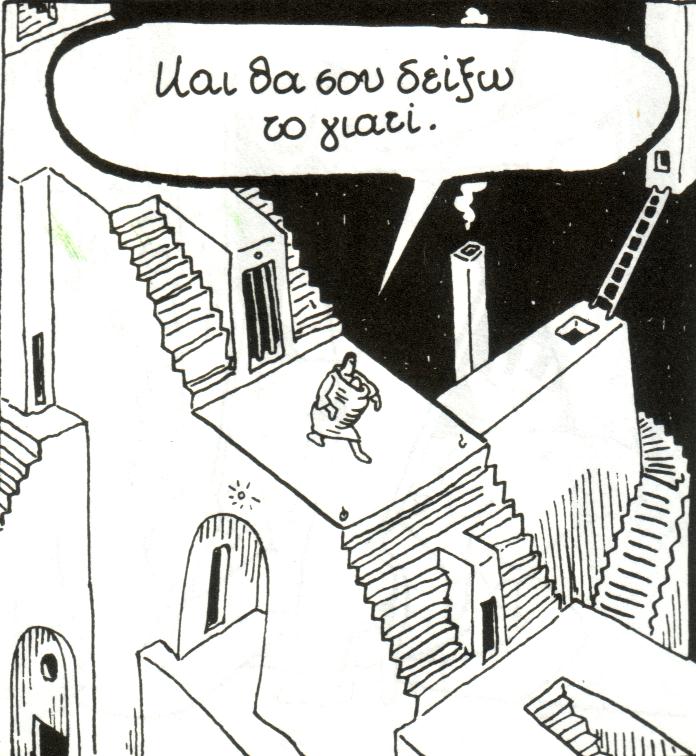 M. C. Escher, Sky and Water, 1938
Bob Staake, 
New Yorker, 2010
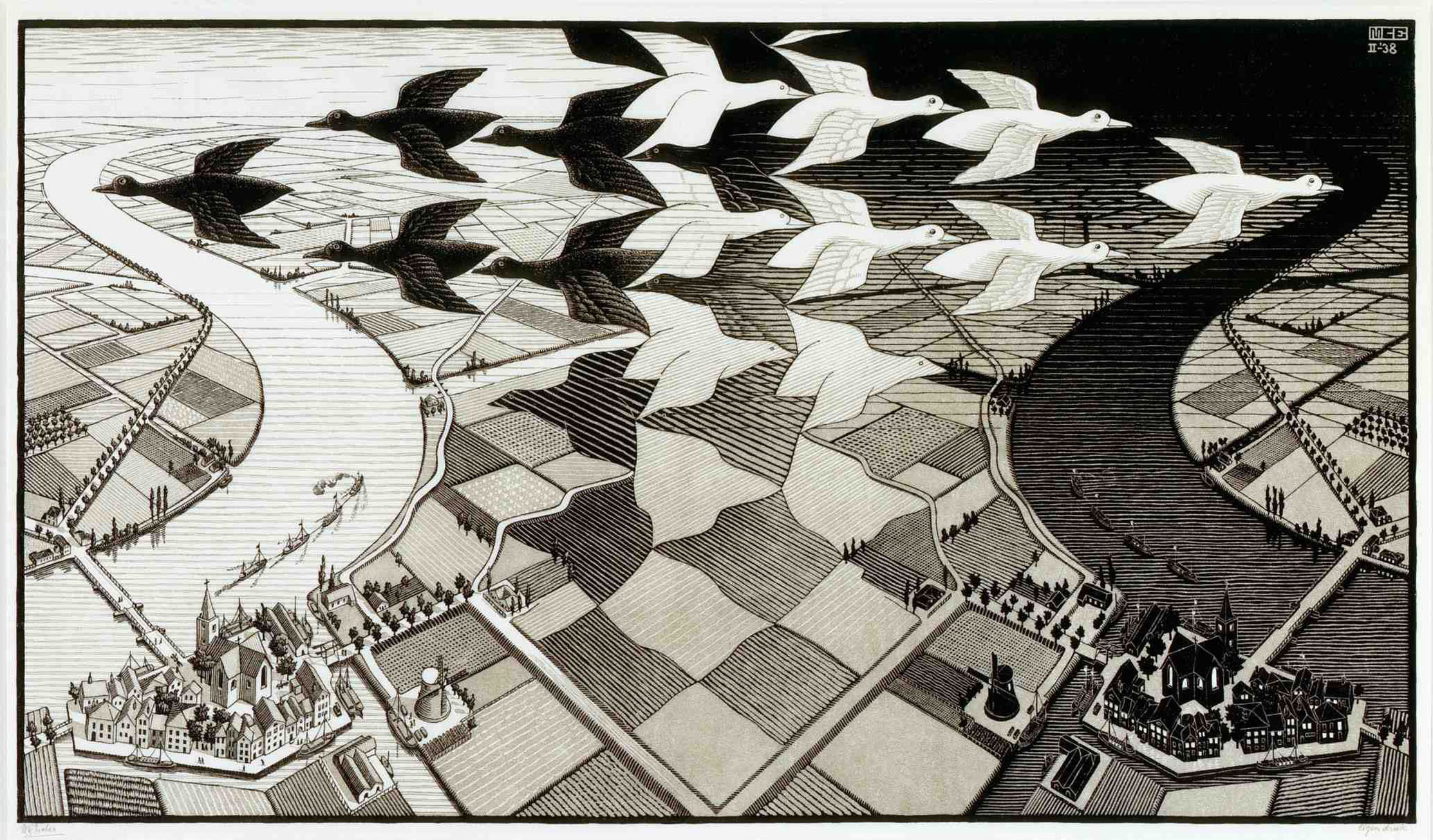 M. C. Escher, Day and Night, 1938
The Simpsons, 2015
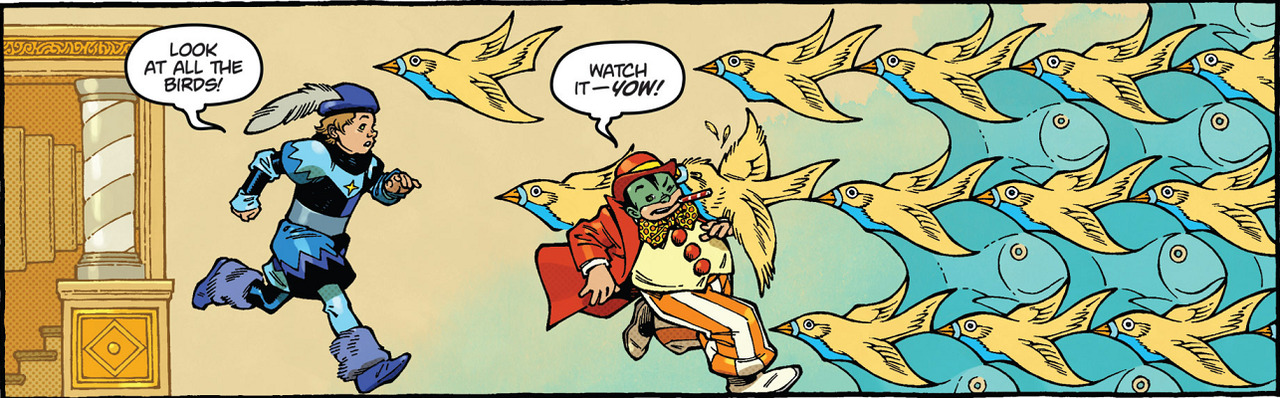 Eric Shanower, 
Gabriel Rodriguez, 
Nelson Daniel, 
Little Nemo Returns in Slumberland, 
2014
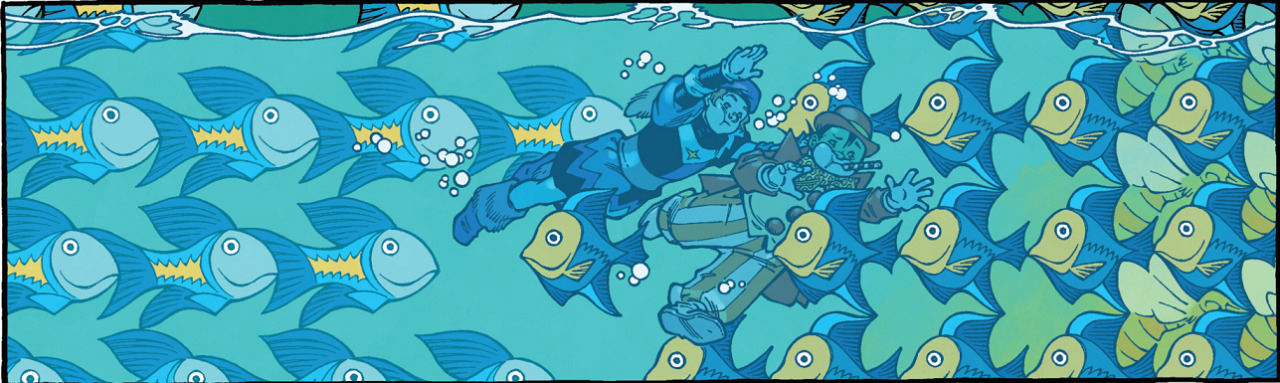 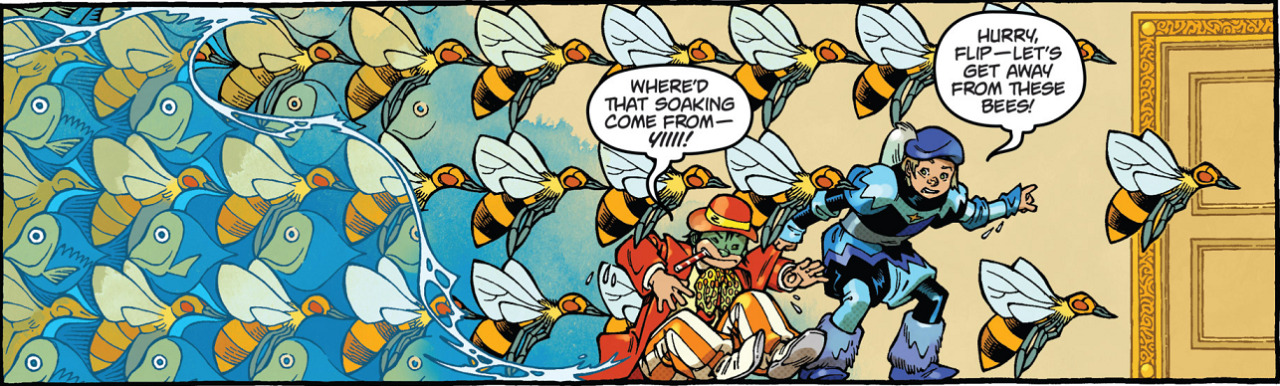 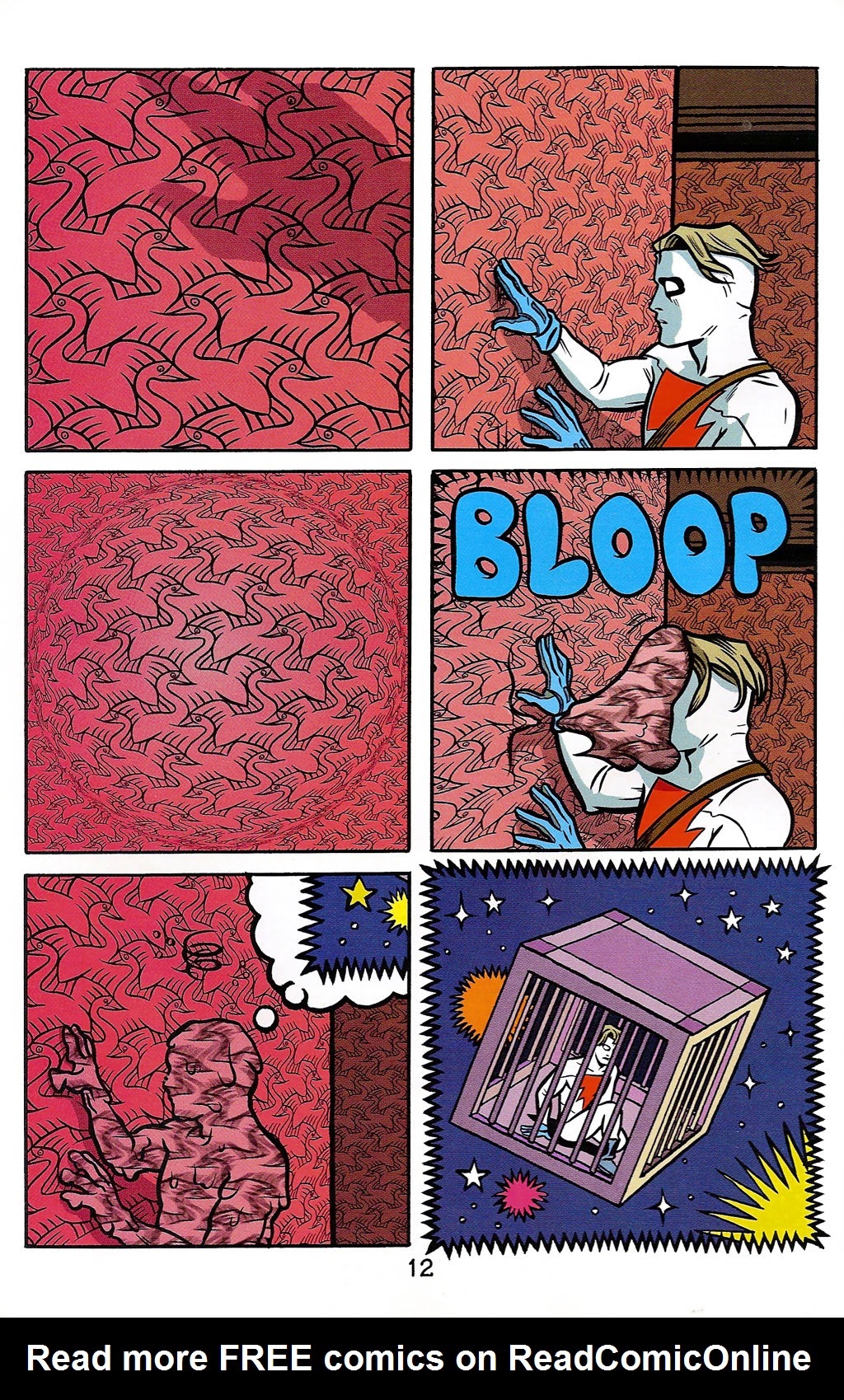 Mike Allred – Bernie Mireault, Madman/Jam, 1998
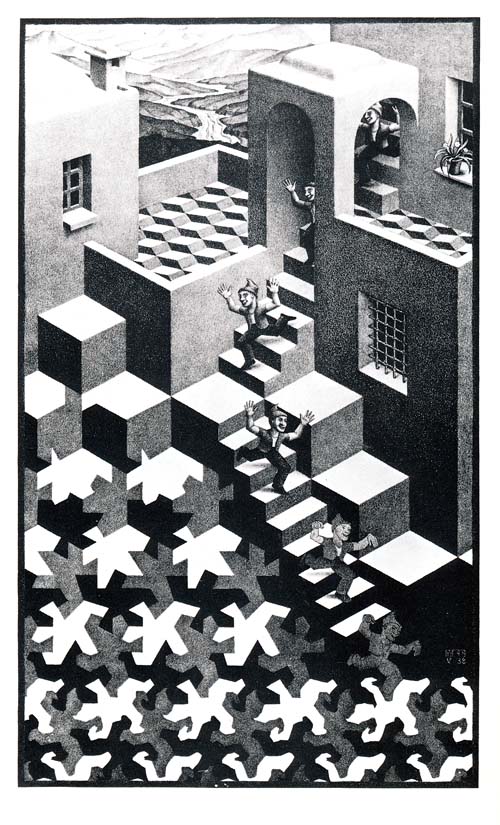 M. C. Escher, Cycle, 1938
Mike Allred – Bernie Mireault, Madman/Jam, 1998
M. C. Escher, Bond of Union, 1956
Mike Allred – Bernie Mireault, Madman/Jam, 1998
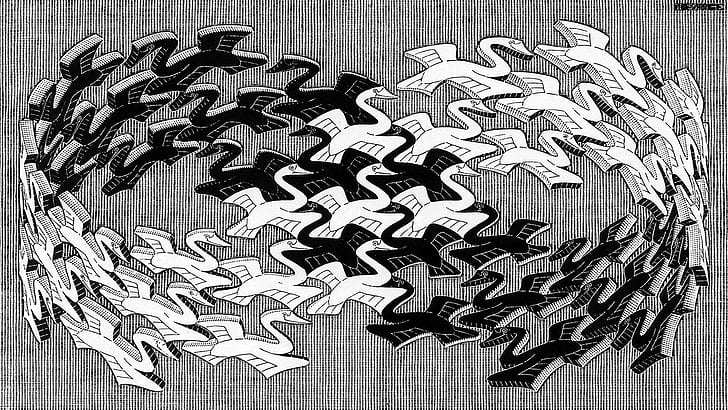 Mike Allred – Bernie Mireault, Madman/Jam, 1998
M. C. Escher, Swans, 1956
M. C. Escher, Mobius Strip I, 1961
M. C. Escher, Mobius Strip II (Red Ants), 1963
Ted Nunes, 
M. C. Escher’s Gerbils
Sidney Harris, 
Mobius? Who’s Mobius?
Mark Heath, Mobius Comicv Strip